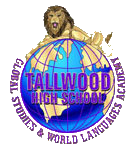 Senior Project
Aralee Fajardo; Class of 2012.
Agenda
of the Presentation.
Introduction
in Detail.
Biography of Myself
 Tallwood High School Academy
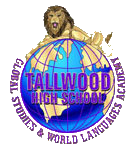 Preparation
Community
International Business
Research
Internet
in Detail – Research Question.
Graphic Design
"How does Promotions and Advertising Negatively Affect the Global Society Today?"
"How does Promotions and Advertising Negatively Affect the Global Society Today?"
Research
in Detail.
Economical
"How does Promotions and Advertising Negatively Affect the Global Society Today?"
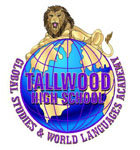 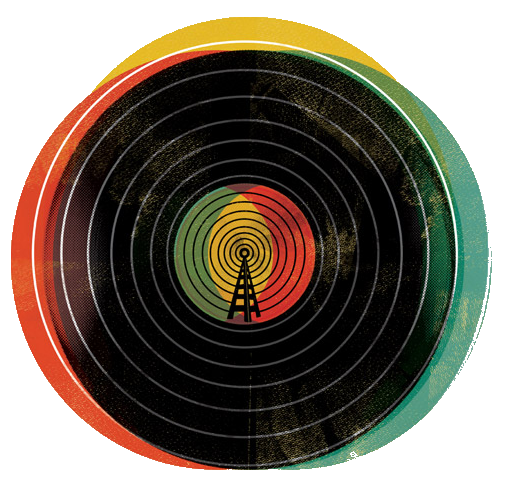 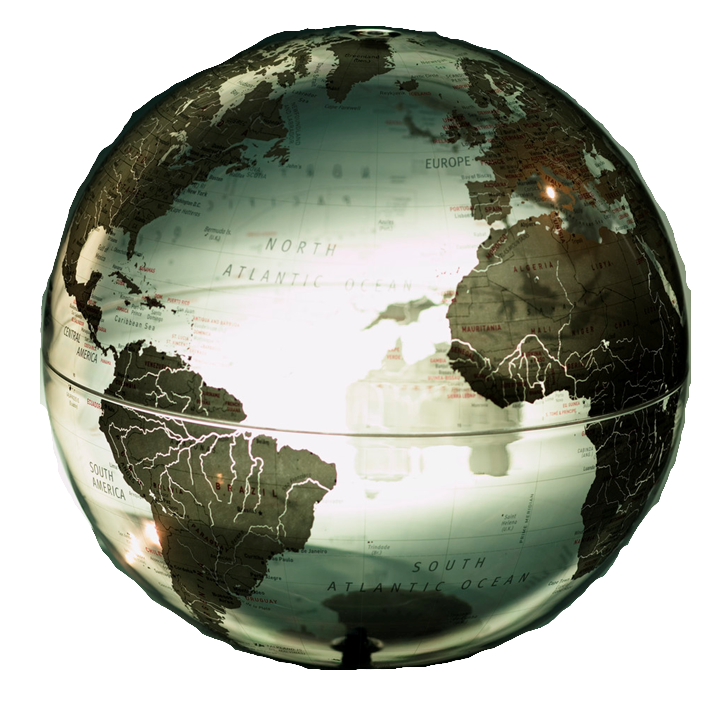 Asia
Topics
Europe
America
Topics in Detail
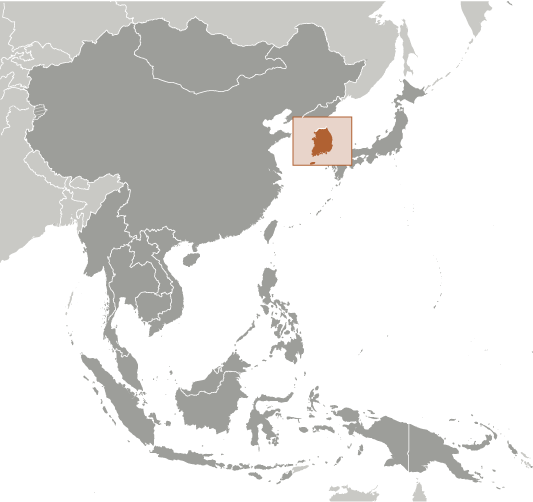 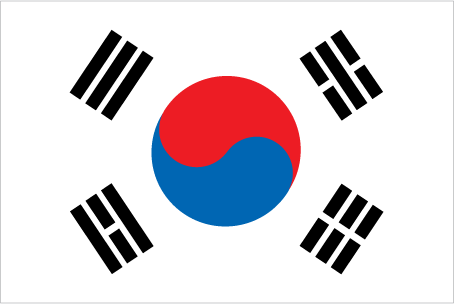 South Korea
in Detail.
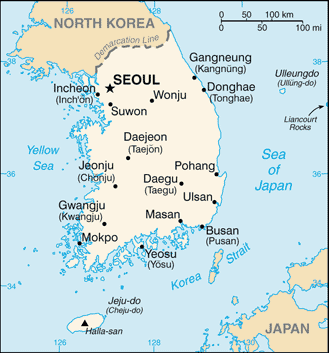 HYBRID
Action!
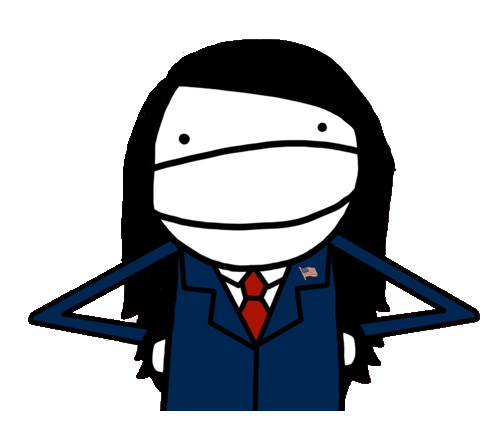 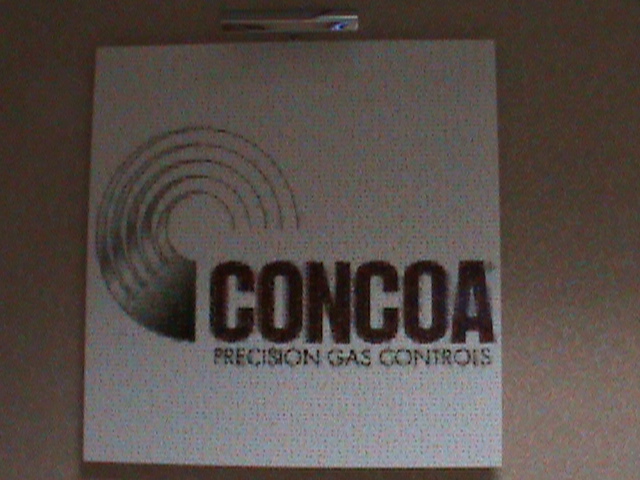 Internship
in Action.
Giorgio Valentini – Creative Marketing Specialist
Controls Corporation of America
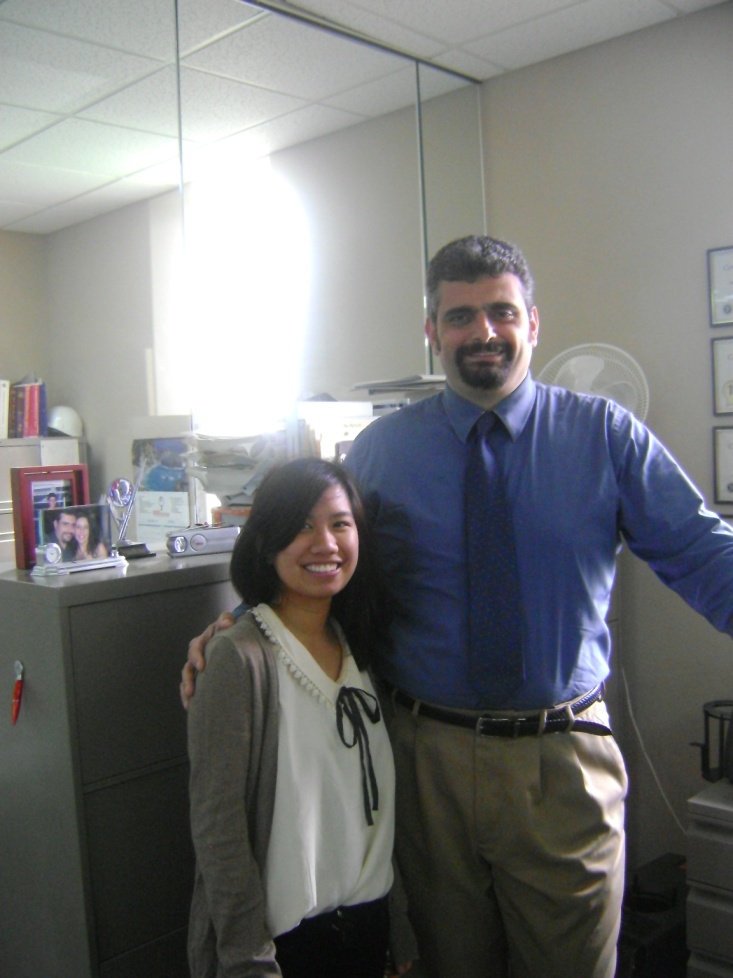 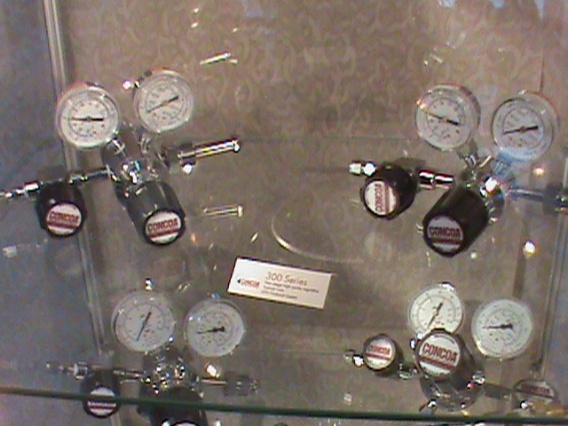 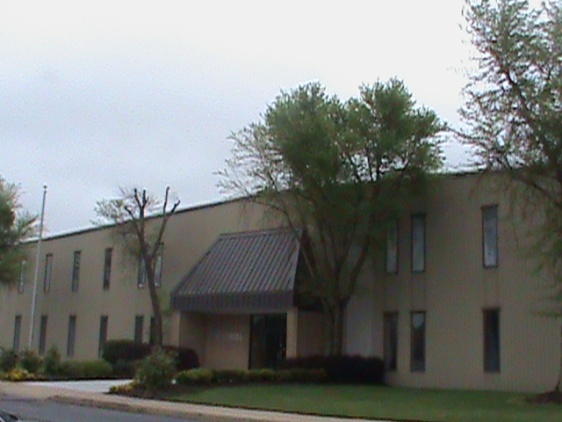 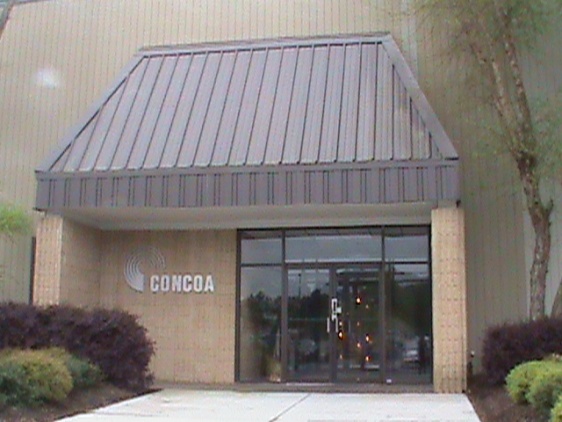 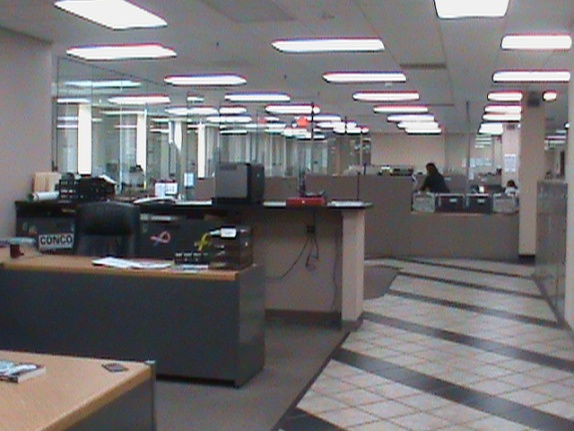 Event
in Action.
International Bible Baptist Church.
 Project Presentation & Survey.
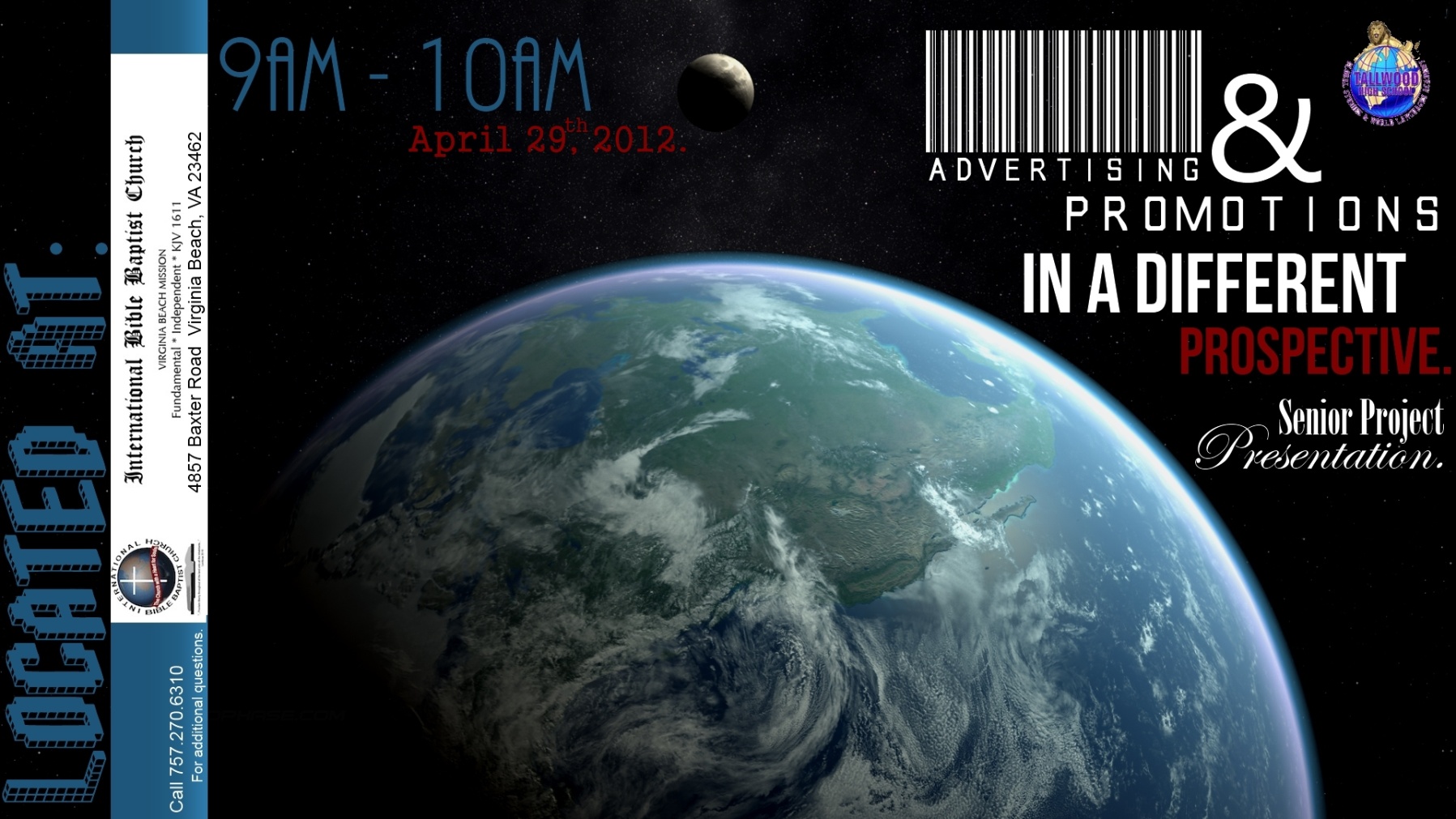 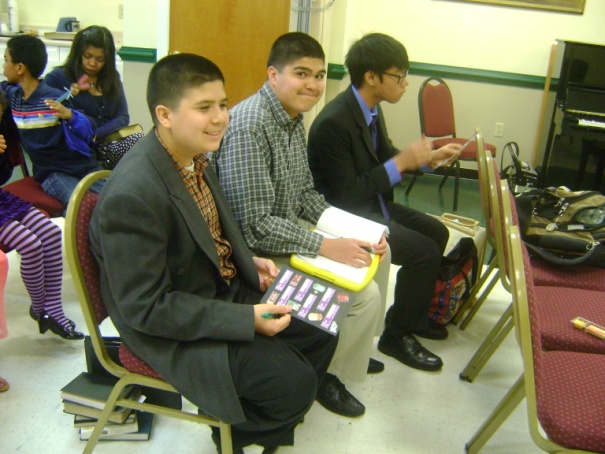 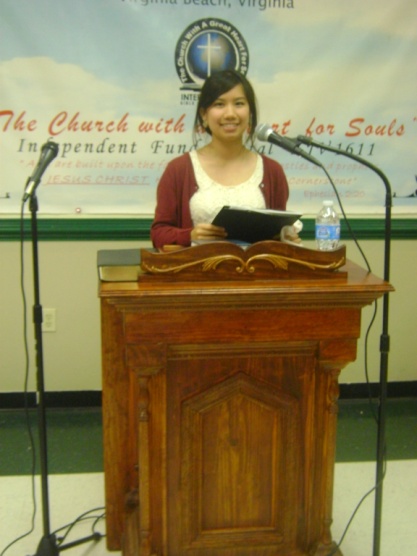 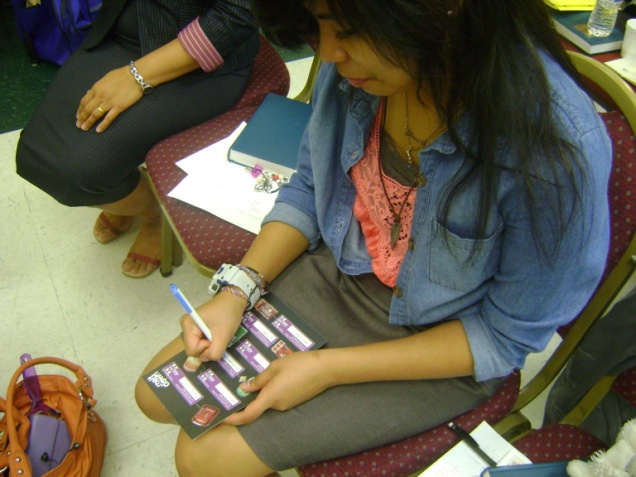 Event
in Action.
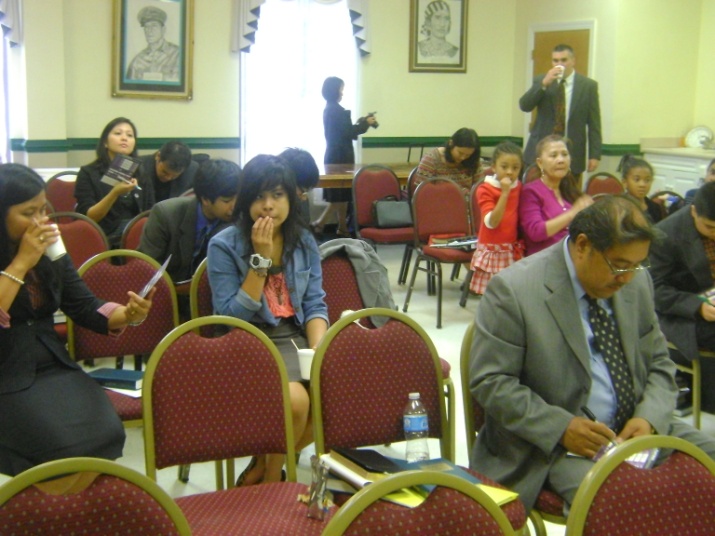 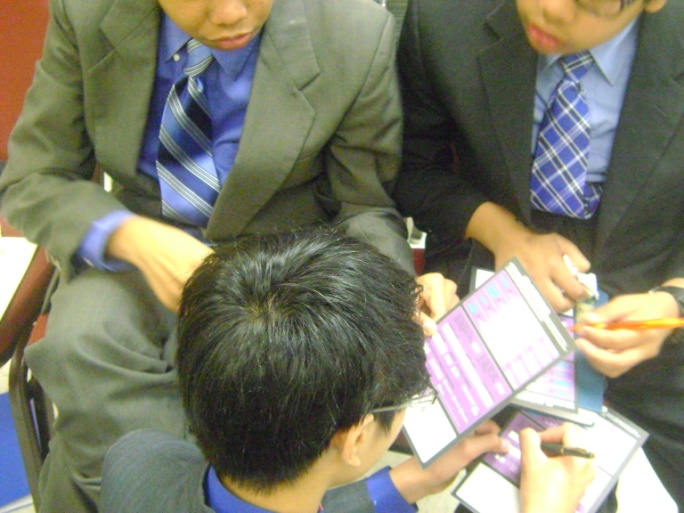 Citations
CIA. "North America: United States." The World Factbook. CIA, 2011. Web. 18 Dec. 2011. <https://www.cia.gov/library/publications/the-world-factbook/geos/us.html>.
Freidman, H. H. “Advertising, Publicity, and Sales Promotions.” brooklyn.cuny.edu. N.p., 2010. Web. 24 Jan. 2012. <http://academic.brooklyn.cuny.edu/economic/friedman/mmadvertising.htm
Holiday, Ruth, and Jo Elfving-Hwang. "Rethinking Atheistic Surgery in South Korea ." Appearance Matters Conference. 2010 ed. 2010. 8 Dec. 2011 PDF file pg.1.
Kim, Minjeong, and Angie Y. Chung. " Consuming Orientalism: Images of Asian/American Women in Multicultural Advertising." UMT. Qualitative Sociology, Vol. 28, No. 1, 2005. Web. 18 Dec. 2011. <http://www.umt.edu/sociology/faculty_staff/ellestad/documents/ 275_KimandChung2005_ConsumingOrientalism_s10.pdf>.
Steenkamp, Jan-Benedict E. M., et al. “ Competitive Reactions to Advertising and Promotion Attack.” Marketing Science; Informs. UCLA, Winter 2005. Web. 24 Jan. 2012. <http://www.anderson.ucla.edu/faculty/dominique.hanssens/content/CompetitiveReaction.pdf>.